News You Need to Know from the Mailers Technical Advisory Committee
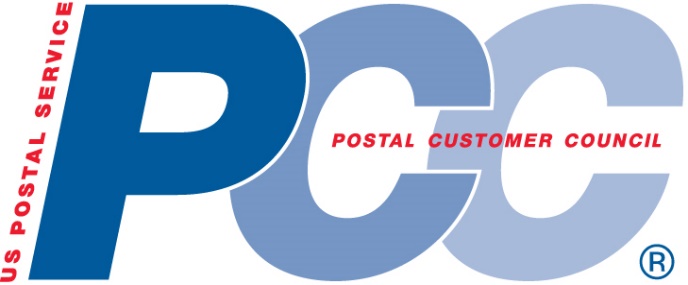 July 17, 2019
Presented by: Cathy Rupard, Mark Fallon
MTAC – Overview
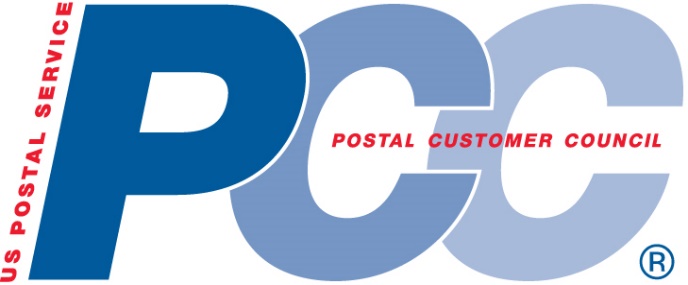 MTAC Overview
Welcome
What is MTAC
PCC AC role 
Session contributors
Cathy Rupard
Dina Kessler
Neal Fedderman
Mark Fallon
MTAC Open Session
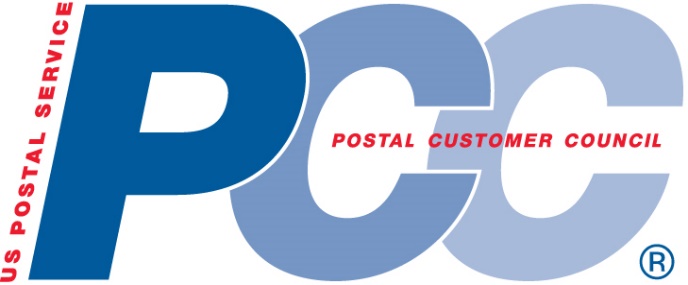 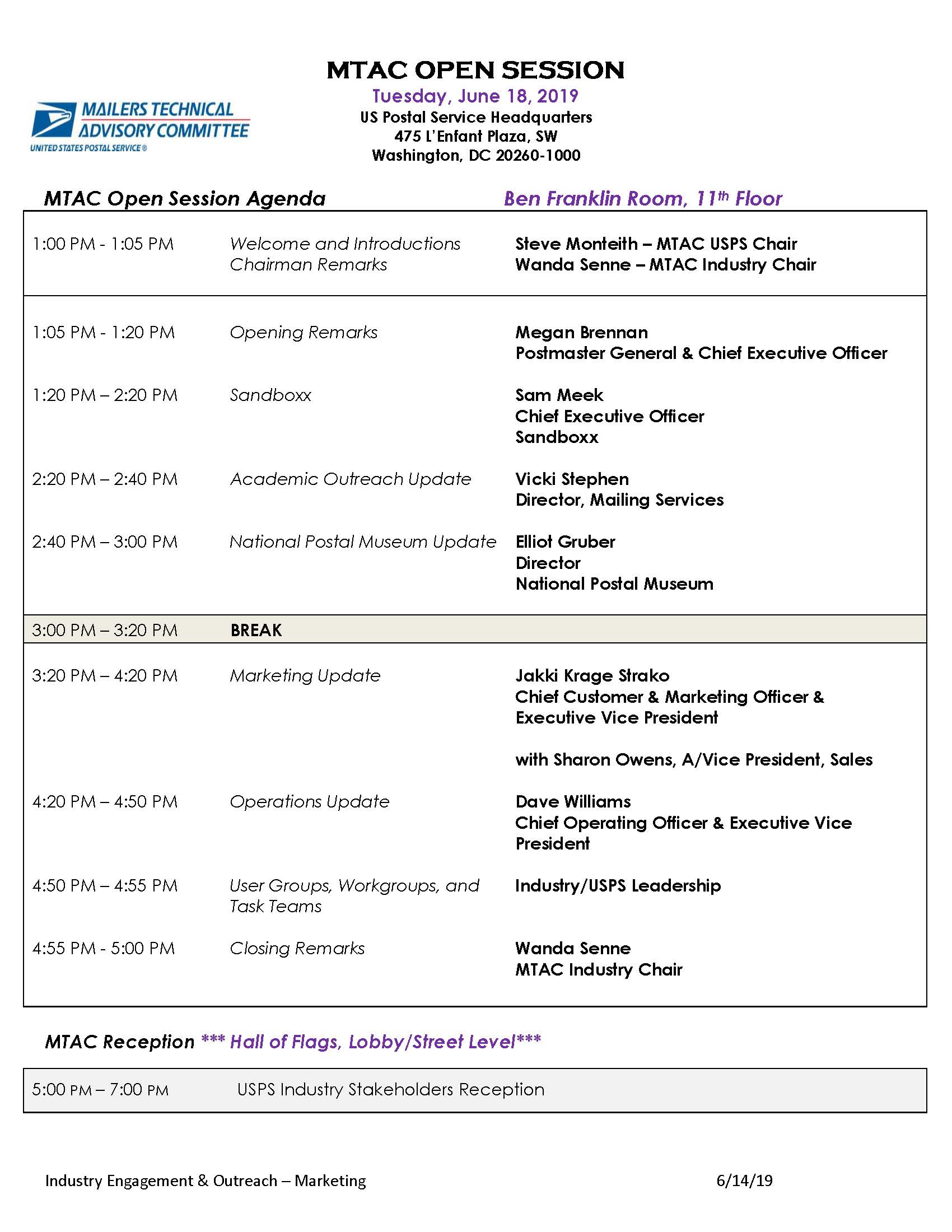 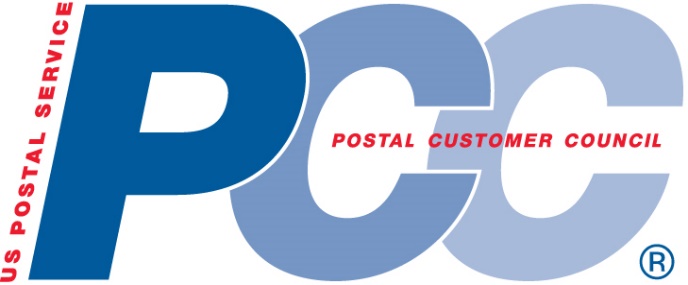 MTAC Open Session
Held Tuesday before MTAC meetings
Everyone can attend
June 18, 2019 Agenda
[Speaker Notes: MTAC Open Session
Held Tuesday before MTAC meetings
Everyone can attend
Typical Agenda]
MTAC – Open Session
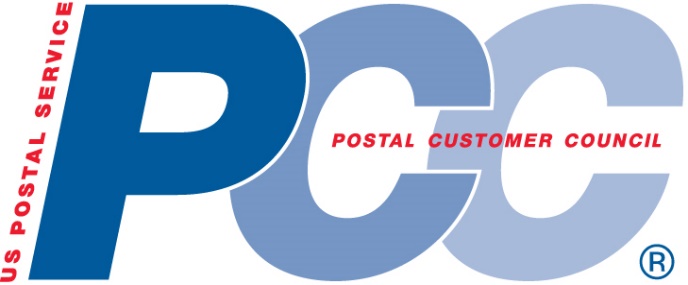 June 18, 2019 Open Session Highlights
Postmaster General
Mail Volume is down approximately 1.5% to SPLY.
Senate Committee on Homeland Security and Governmental Affairs has approved 3 nominees, however no floor vote yet.
PMG optimistic about legislation in the House.
Ten-year plan will be released “in due time.” There’s a $125 billion gap in the next 10 years.
MTAC – Open Session
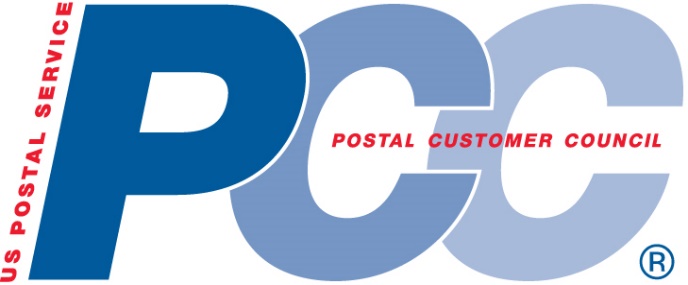 June 18, 2019 Open Session Highlights
Sam Meek, CEO of Sandboxx
Sandboxx connects recruits in Boot Camp to family and friends.
The Sandboxx app converts digital messages, including photos, into physical mail that is delivered directly to the military bases.
Also includes a pre-addressed envelope and stationery for reply.
MTAC attendees were allowed to send a free message to a basic trainee.
MTAC – Open Session
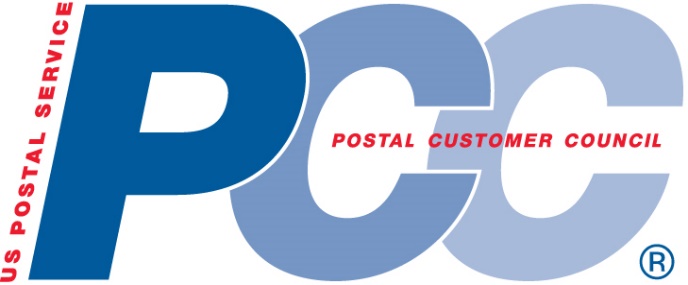 June 18, 2019 Open Session Highlights
Vicki Stephen, Academic Outreach
At NPF, 15 courses at 25 colleges
For Fall 2019, 48 courses at 30 colleges (and growing)
Wilkes-Barre, PA “Direct Effect Innovation Challenge”
More at PostalPro
MTAC – Open Session
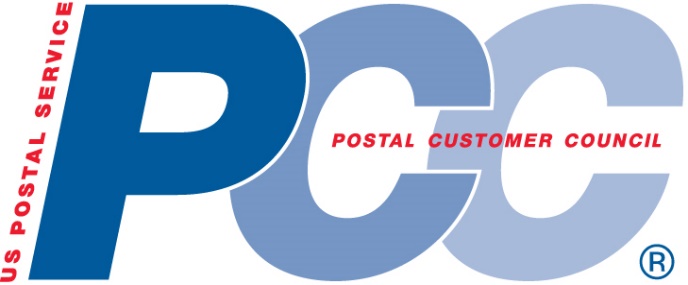 June 18, 2019 Open Session Highlights
Elliott Gruber, Director National Postal Museum
2025 will be 250th anniversary of the USPS
Museum is exploring an innovative way to celebrate.
Remodel of museum – what would we do if opening today?
MTAC – Open Session
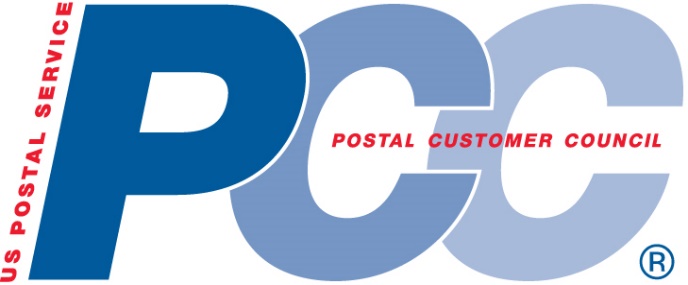 June 18, 2019 Open Session Highlights
Marketing and Sales Update, Jakki Strako & Sharon Owens
Informed Delivery has over 17 million subscribers
Sharon discussed the Sales reporting structure and operating model

Chief Operating Officer, Dave Williams
AGV – Automated Guided Vehicles. $1 billion investment with goal to reduce associated labor by 40%
Still testing Next Generation Delivery Vehicles – testing complete, now analytics
“Middle Mile Vehicles” – driverless test went well. Early phase of the project.
MTACMembership Assembly
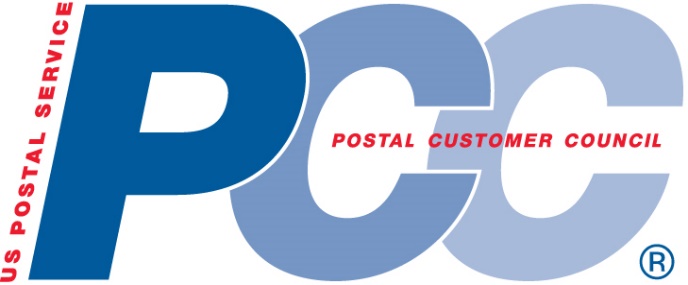 MTAC – Membership Assembly
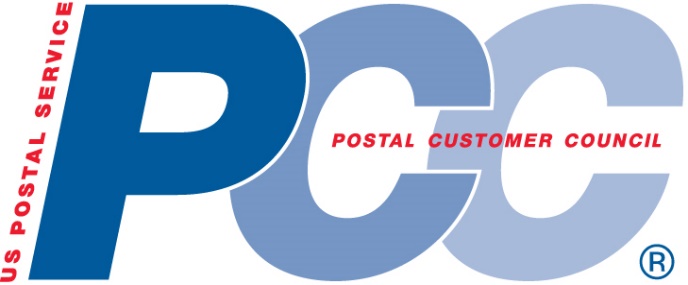 Chief Information Security Officer, Greg Crabb
Reviewing Informed Delivery Campaigns for malware, etc.
Ramping up for increased number of campaigns with Informed Delivery promotion this fall.
Concerns about standards for Informed Delivery Campaigns (appearance, interaction, etc.) – potential workgroup?
Department of Transportation, Joanna Luu & Robert Starin
HAZMAT – PHMSA.
Form F800.1 – Undeclared HAZMAT incident reporting.
https://checkthebox.dot.gov/
MTAC – Membership Assembly
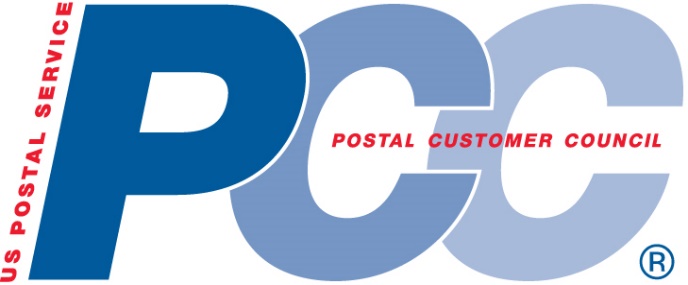 Global Business Vice President and Managing Director, Giselle Valera
Universal Postal Union (UPU) update.
Potential date for withdrawal – October 17, 2019.
UPU Extraordinary Congress: September 24-25, 2019 in Geneva, Switzerland to vote on 3 Options for Terminal Dues
Option B – Self Declared Rates for Small Packages
USPS is seeking to establish agreements with foreign posts to continue exchanging mail if the US withdraws from the UPU
USPS will also use commercial logistics partners for foreign deliveries
Rate request (under seal) filed with the PRC
MTACFocus GroupSessions
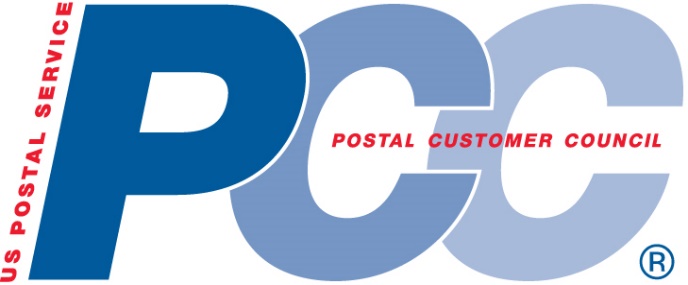 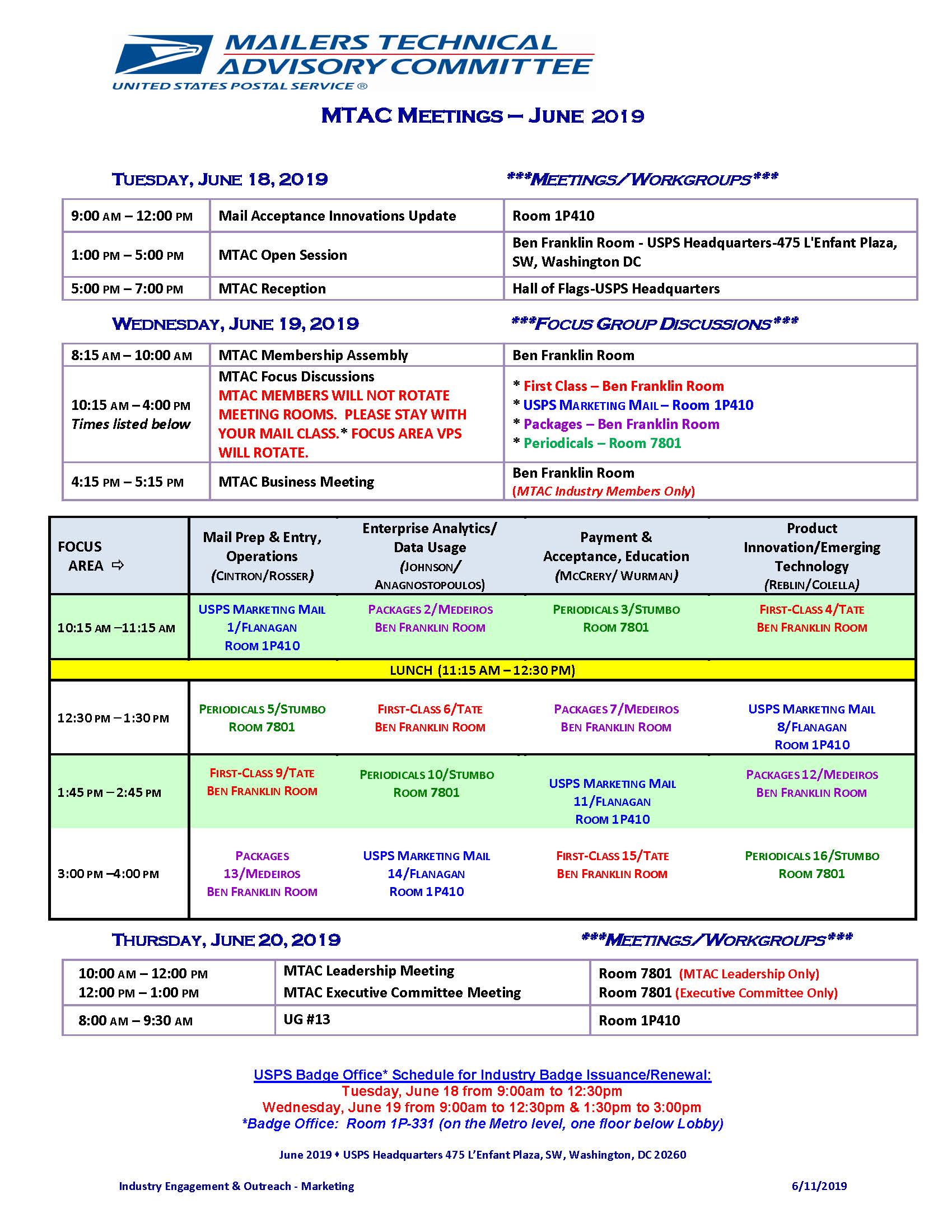 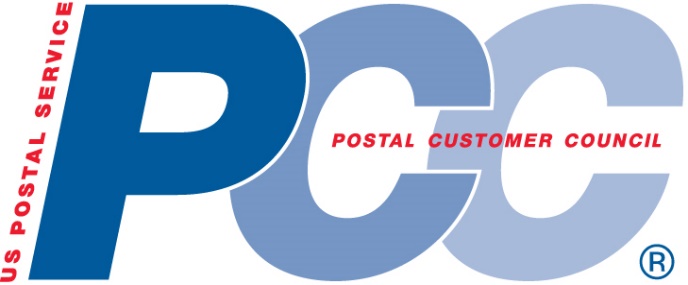 MTAC Focus Group
Held on Wednesday
Mail Prep & Entry
Enterprise Analytics
Payment & Acceptance
Product Innovation
Break out by classes
Rotating briefings
June 19, 2019 Agenda
[Speaker Notes: MTAC Open Session
Held Tuesday before MTAC meetings
Everyone can attend
Typical Agenda]
Mail Prep and Entry, Operations
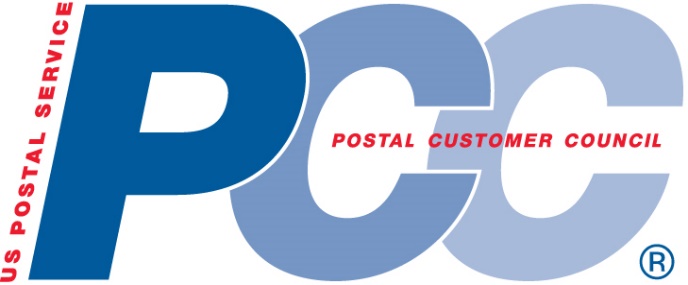 Mail Prep and Entry – 
 Operations
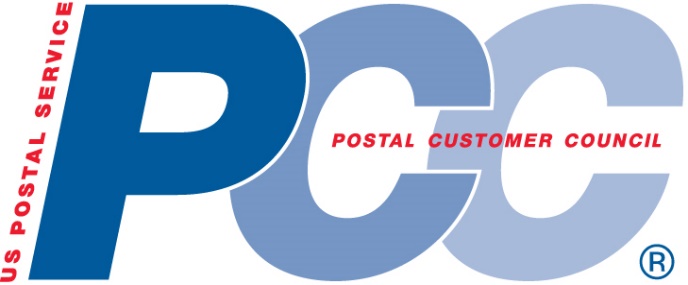 Update
Service Performance Metrics
Visibility / Scanning
UAA Mail
FAST / Drop Shipments
Passive Adaptive Scanning System (Packages)
Presentations available on PostalPro!
Mail Prep and Entry – 
 Operations
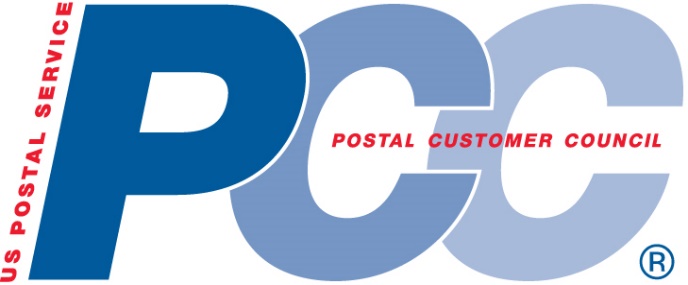 Service Performance
First-Class Mail – overnight 96.4, 2-day 95.3, 3-5 day 93.6
Marketing Mail – Destination letters 95.3/flats 92.7                                Originating letters 68.7 /flats 56.8
Periodicals – DSCF 89.6, DADC 90.2, DNDC 86.6
Visibility - Scans
Marketing Mail – low pallet scans (~89%)
Periodicals - ~93% containers scans
Mail Prep and Entry – 
 Operations
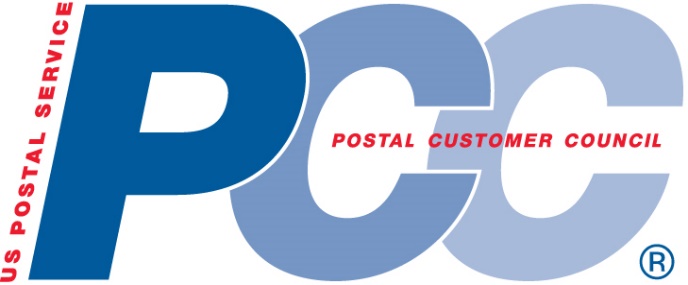 UAA Mail – Top 5 Reasons
Not deliverable as addressed/unable to forward/FOE – 31.74%
Change of Address – 30.45%
Not known – 13.28%
Insufficient address – 6.00%
Vacant – 4.82%
UAA Mail – by Class
First-Class Mail – 58.24%
USPS Marketing Mail – 33.19%
Periodicals – 8.41%
Mail Prep and Entry – 
 Operations
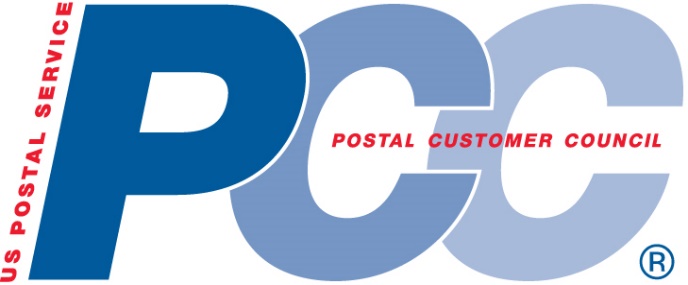 Fast Appointments
Past 4 weeks – 29.2% of appointments no shows – increased from last quarter
Potential to use GPS to update status of inbound vehicles
Mail Prep and Entry – 
 Operations
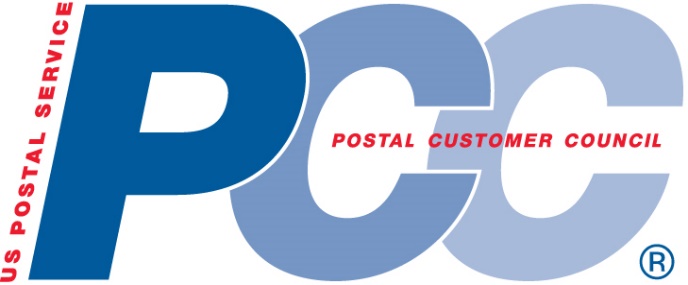 Passive Adaptive Scanning System 
Mobile cart with overhead camera to scan and packages
Future functionality
Capture mailpiece attributes (weight and dimensions)
Identify data/manifest issues
Revenue assurance
Enterprise Analytics
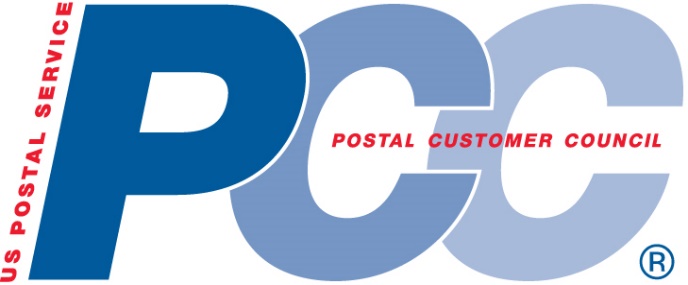 Enterprise Analytics
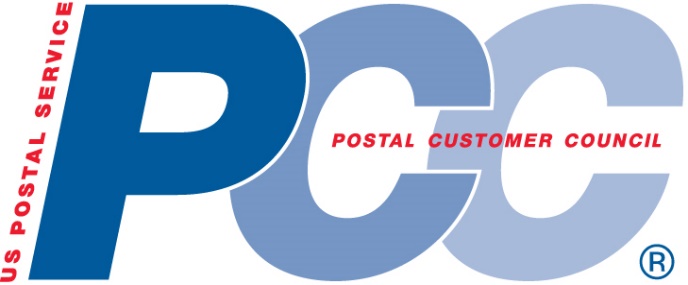 CASS/MASS
Cycle O – August 2021
New DPS algorithm resolving 11-digit conflicts
COA promotions – driving more records into system
New digital format for Move Validation Letter – savings on processing costs
Enterprise Analytics
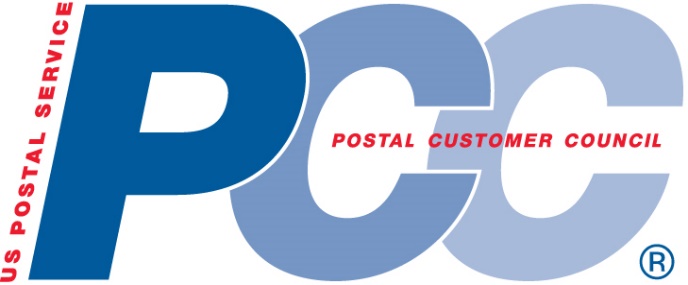 UAA
UAA for Marketing Mail has declined, while FCM has increased
Mailers that get charged for ACS update records more frequently than those that receive free ACS
Need for further data analysis
Enterprise Analytics
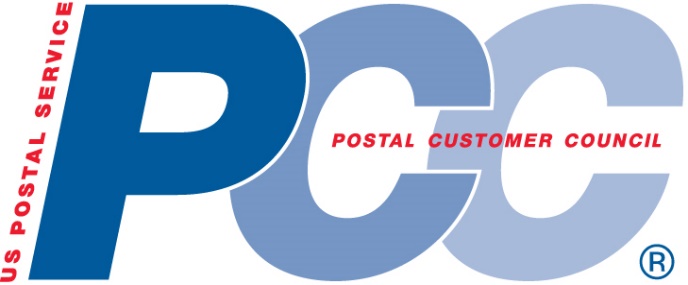 Informed Visibility
Physical scan of mailpiece is proof of induction – potential change to Certificate of Mailing requirements (establish workgroup)
Can Mailer-IV, with GPS, be used to replace FAST appointments? Need to investigate
ZIP Code association concerns (handhelds vs. manifest)
Product InnovationEmerging Tech
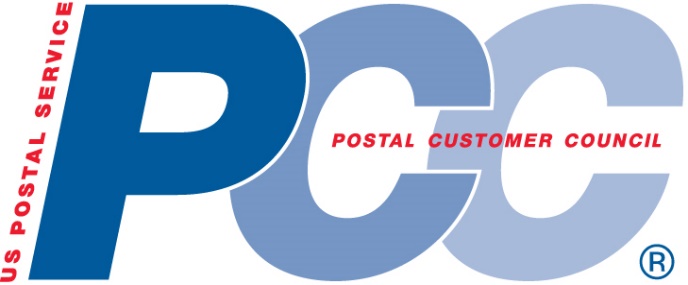 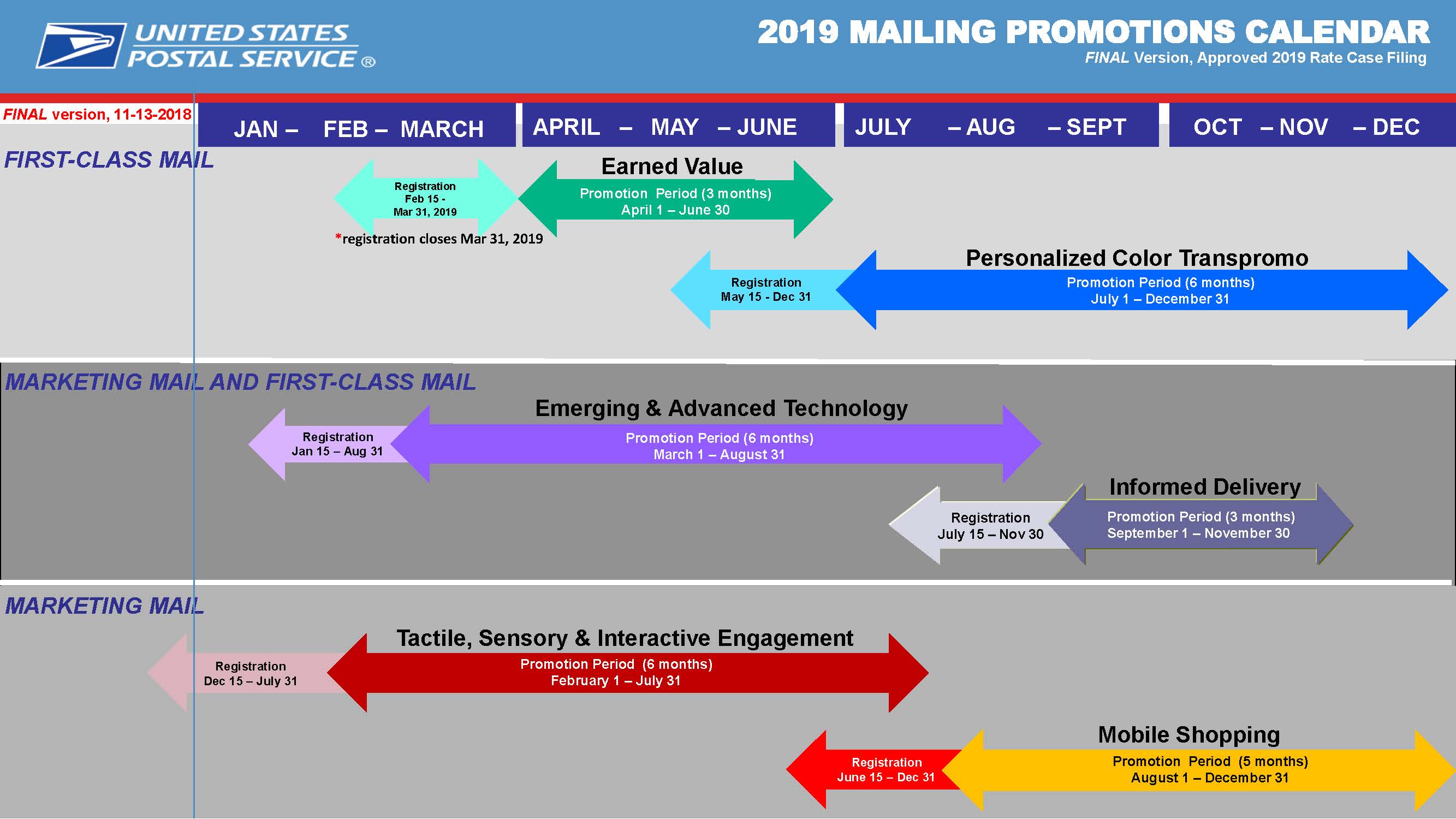 Product Innovation 
& Emerging Technology
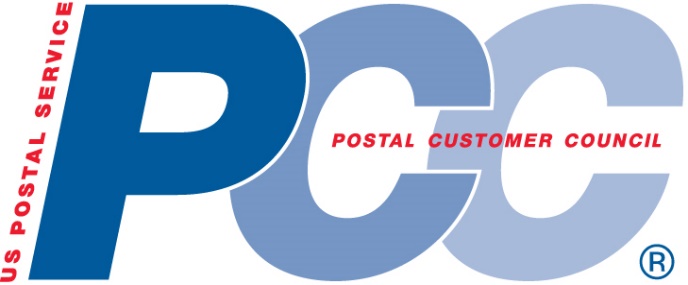 Product Innovation 
& Emerging Technology
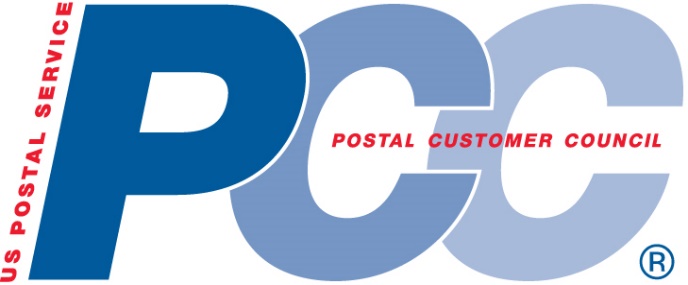 Informed Delivery
Promotion requirements are on PostalPro
17.2 million users 
Issues with no images on Monday
System memory issue
Update planned for July
Privacy Laws
Mailers must work with their own legal departments
Industry alert – July 2, 2019
Payment & Acceptance Education
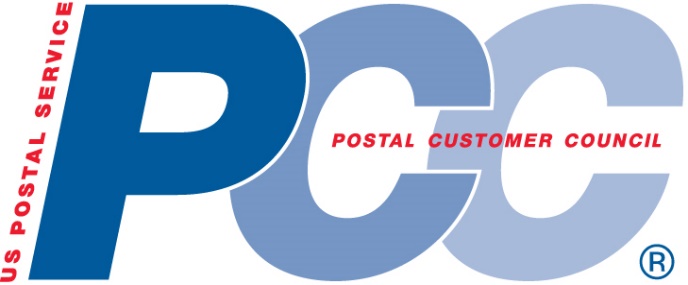 Payment & Acceptance Education
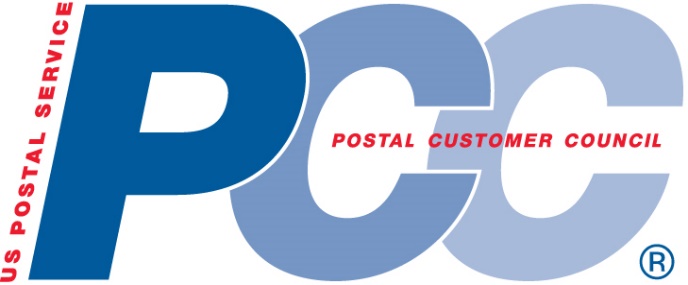 Enterprise Payment System
All migrations, including exceptions must be completed by July 1, 2019
85% of eligible permits migrated (as of 6/19/19)
No target date to close CAPS
Payment & Acceptance Education
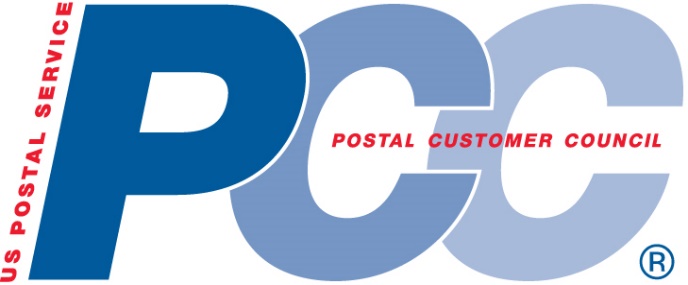 Business Customer Gateway
BCG Redesign (Phase I) – new interface and style
BCG Widgets
EPS
Mailer Scorecard
Recent mailings via PostalOne! Dashboard
Enhanced Account Management
Enable BSAs to remove users from CRIDS
Automate helpdesk tasks
General fixes
Payment & Acceptance Education
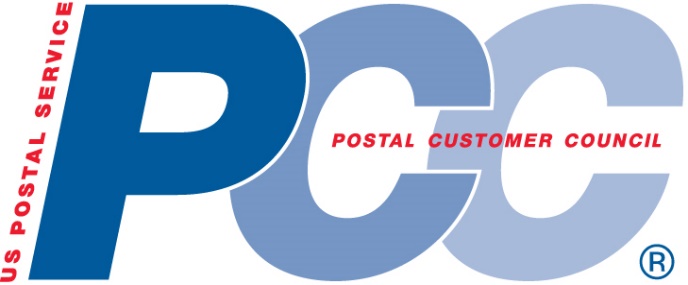 Mailing & Shipping Solutions Center (MSSC)
Nationwide launch on April 26, 2019
Software to track issues, including ticket numbers for tracking
Single phone number: 877-672-0007 (7:00am – 7:00pm CT)
96% satisfaction score
Payment & Acceptance Education
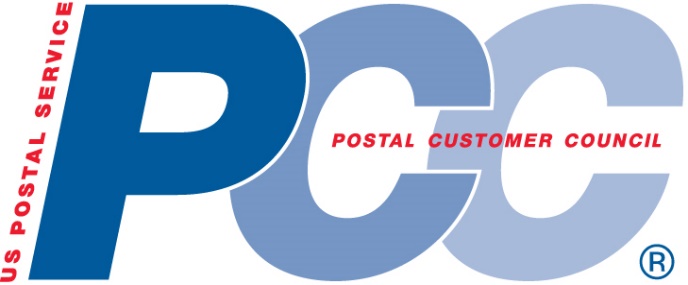 Seamless Acceptance
Federal Register Notice (September 2019): 
Parallel by March 1, 2020
Complete by September 1, 2020
Retire manual verification by February 2021
Seamless Focus Group created
Satisfaction on migrating to Seamless Acceptance remains high
Payment & Acceptance Education
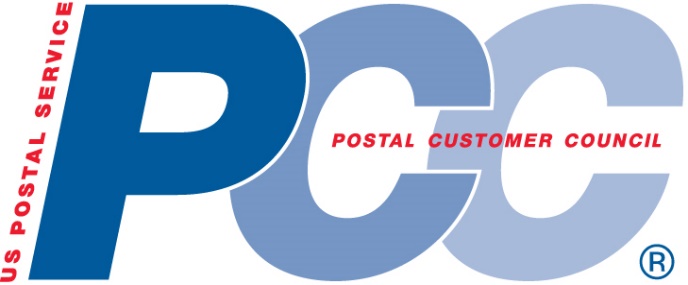 DIM Weight Changes - Packages
New calculated DIM weight formula – June 23, 2019
Concerns over potential manifest errors (new scenarios)
May require additional programming by vendors
USPS will monitor and flag issues during implementation
Questions?
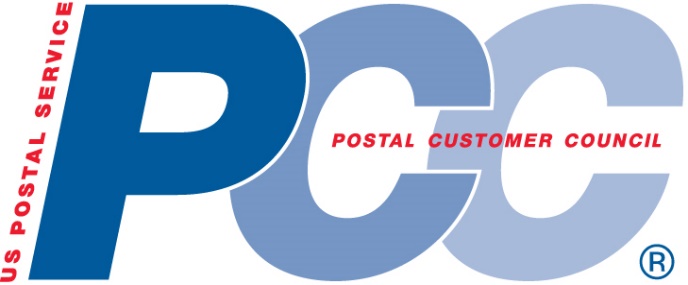 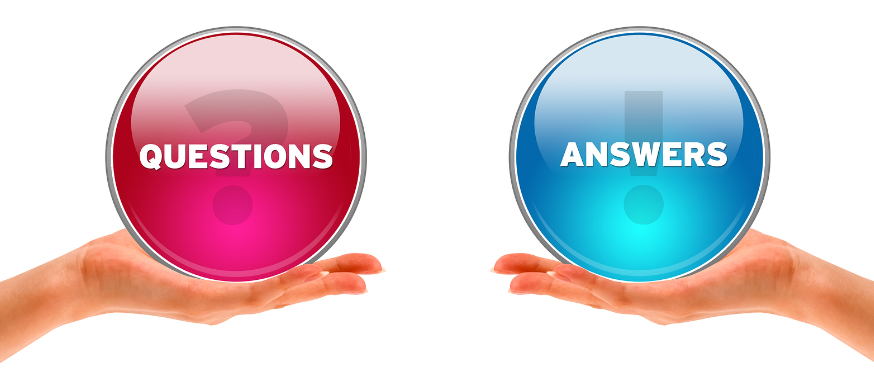 MTAC
Closing Comments
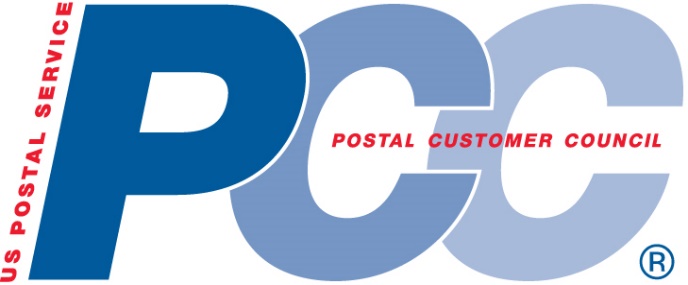 Additional Information
For additional information on topics please go to PostalPro.
Find the MTAC tab.
Look for MTAC June 2019 meeting notes and presentations.
Next MTAC Meeting – August 27-28, 2019.
Note: Tuesday, August 27 is open to the public, email: MTAC@usps.gov
Any issues you would like to see addressed?
Thank You!
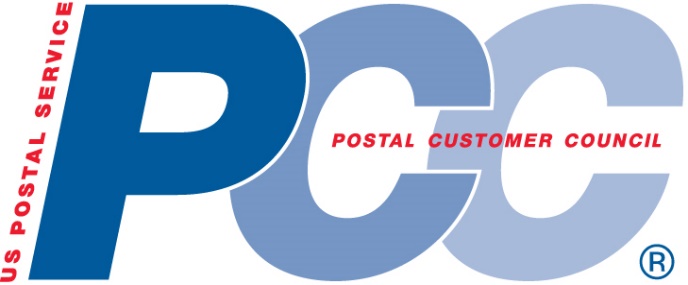 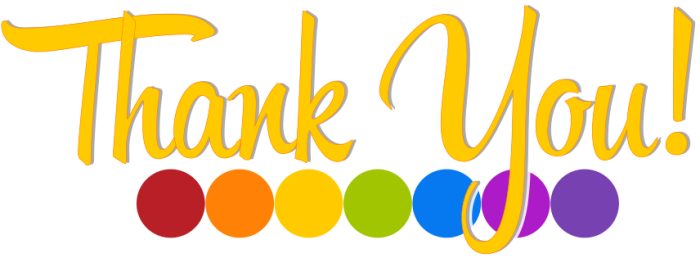 For Joining Us